... is the popular name for the Executive Wing of the parliamentary complex because of the building’s shape (NZ)
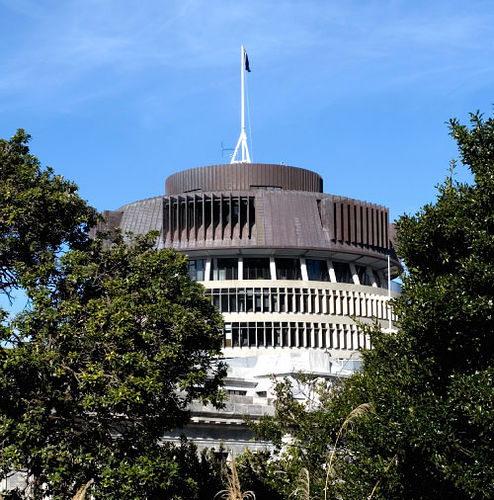 The ‘Beehive’
The national rugby team of New Zealand
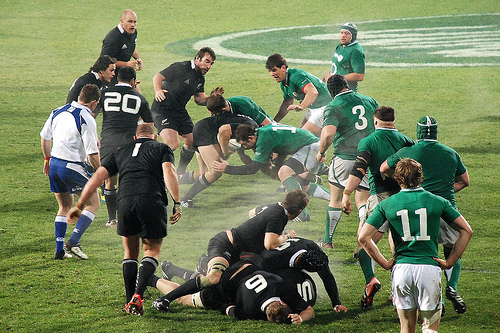 All Blacks
A 1,250 mile (1,012 km) long coral reef off Australia's northeast coast
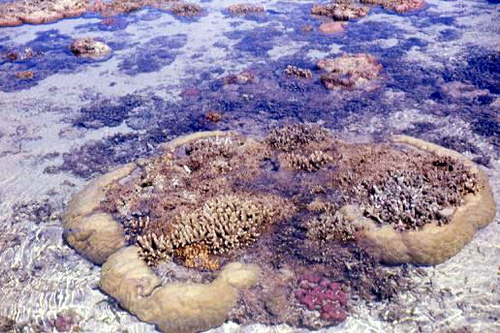 Great Barrier Reef
The first explorer to reach Australia and claim it for Great Britain in 1770
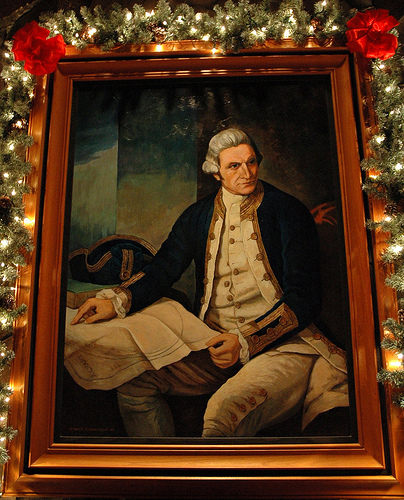 Captain James Cook
Australians and New Zealanders
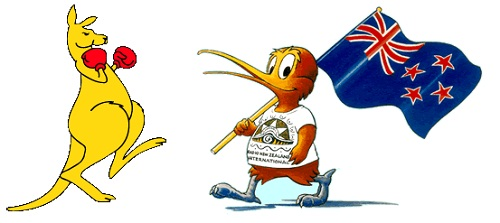 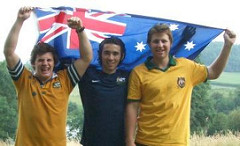 Aussies and Kiwis
The lowest level of Indian society; not considered a real part of the caste system; often given degrading jobs; their life was extremely difficult
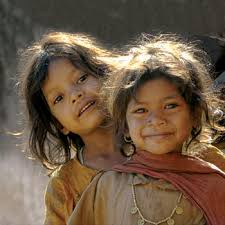 Untouchables
The author of “The Jungle Book“?
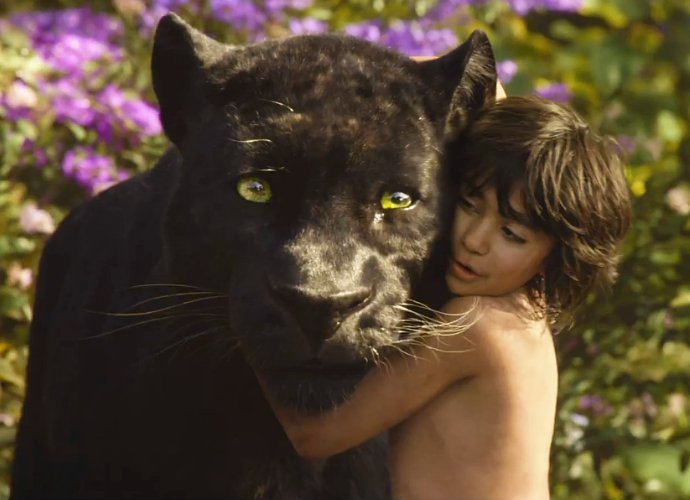 Rudyard Kipling
Which Welsh mountain is the only mountain in the world to have a national park named after it?
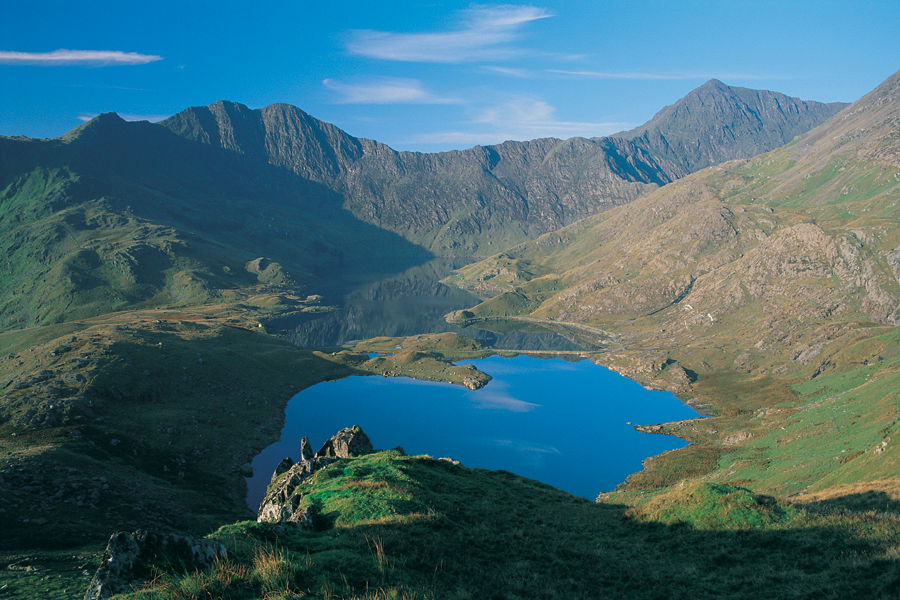 Mount Snowdon
Which Irish town sounds like something in a wine bottle neck?
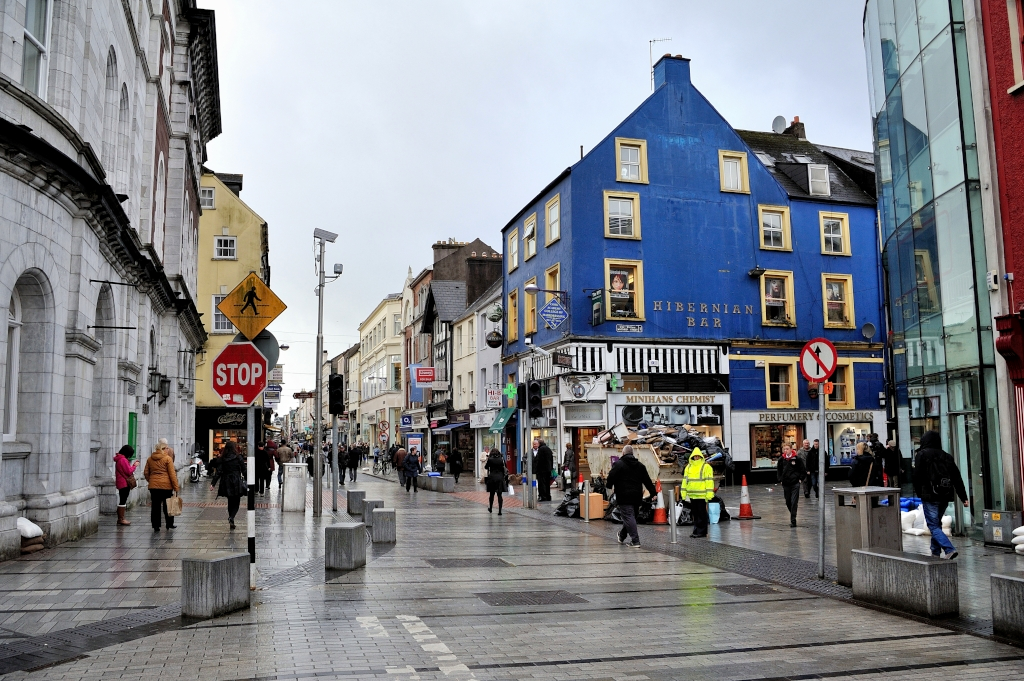 Cork
Scotland’s National Dish
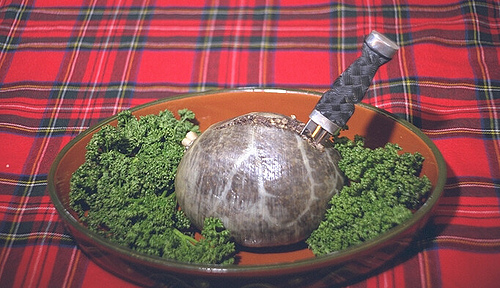 Haggis
A short, pleated skirt, worn by men in the Scottish Highlands
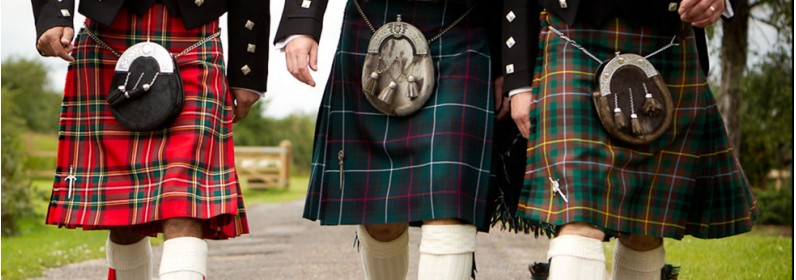 A Kilt
“To do a great right do a little wrong.“
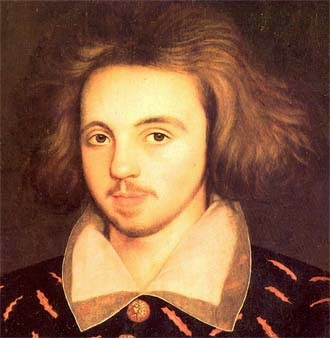 William Shakespeare
The smallest province in Canada is
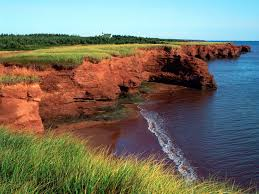 Prince Edward Island
The leader of Canada is known as the
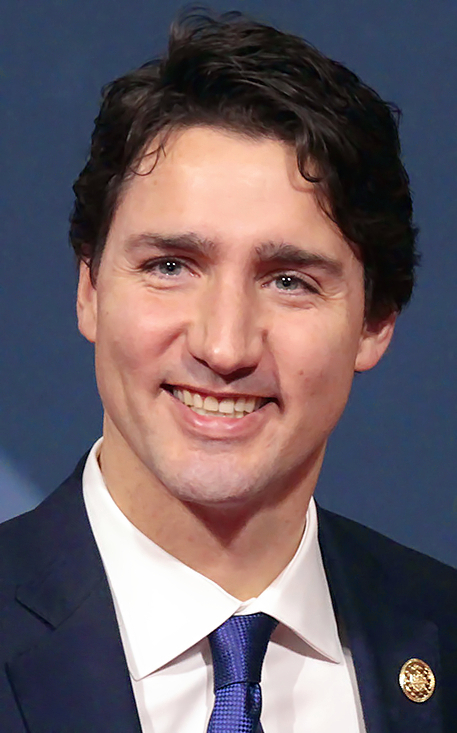 Prime Minister
An animal native to Canada
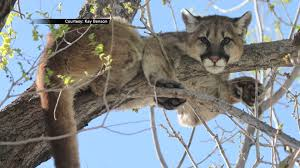 A Cougar
The famous church in Mdina, St Paul's co-Cathedral, has 2 clock faces with different times on. Why is this?
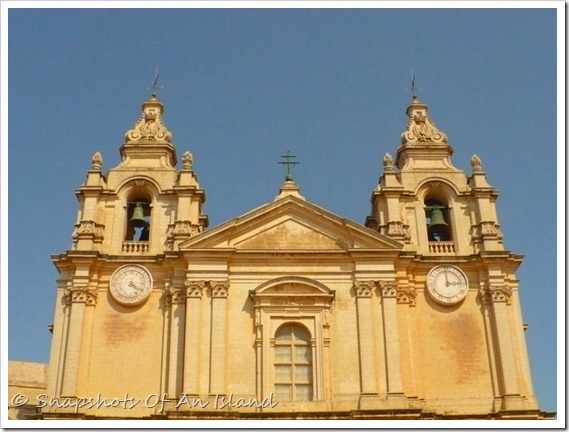 It's there to confuse the Devil
The first Royal Governor of the Bahamas, Woodes Rogers, was also a privateer and English sea captain. He has a connection with a famous literary character. Which character is it?
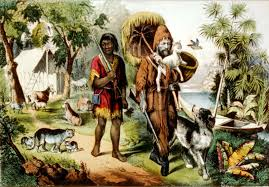 Robinson Crusoe
The capital city of Nassau boasts many historic sites, among them a staircase of 65 steps cut into solid rock, called The Queen's Staircase. For which queen is this monument named?
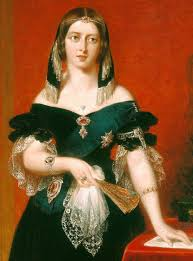 Queen Victoria
Where in the world would you locate the Bahamas?
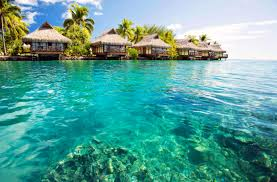 Off the east coast of Florida
What did Bangladesh become known as after its first session of Independence in 1947?
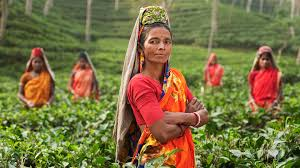 East Pakistan
What are the two major parties in the US?
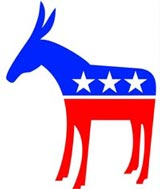 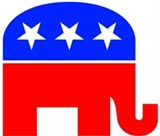 The Republicans and the Democrats
What do Americans celebrate on July 4th?
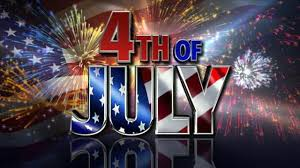 Independence Day
Who said: 'We hold these truths to be self evident that all men are created equal'?
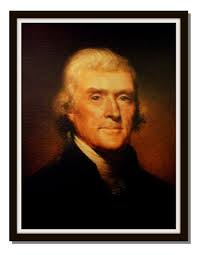 Thomas Jefferson
What is the hottest place in the USA?
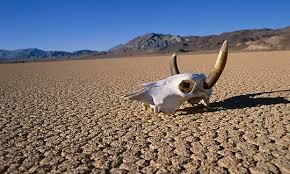 Death Valley
President John F Kennedy was assassinated in ...
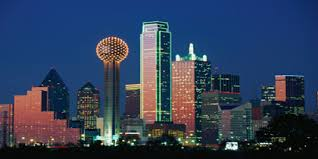 Dallas, Texas
Where would you eat a "scooby snack"?
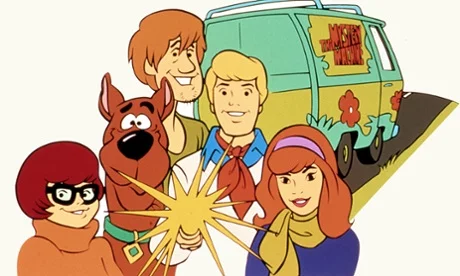 Glasgow
In which city does Harry Potter author JK Rowling reside?
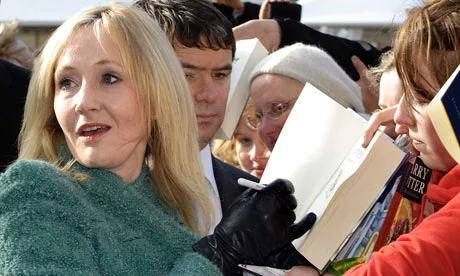 Edinburgh
What constellation features on New Zealand's flag?
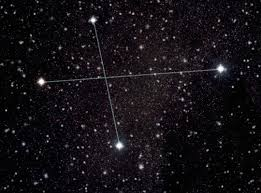 The Southern Cross
Which fictional character lives at 221B Baker Street, in London?
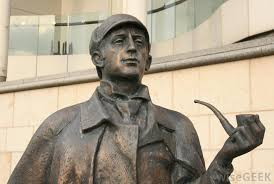 Sherlock Holmes
Which former American President had a popular children's toy named after him?
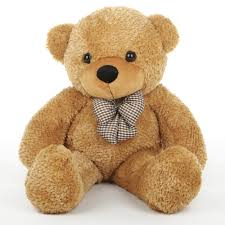 Theodore Roosevelt.